時計算
算数の文章問題
時計に関する計算問題
パワポで解説
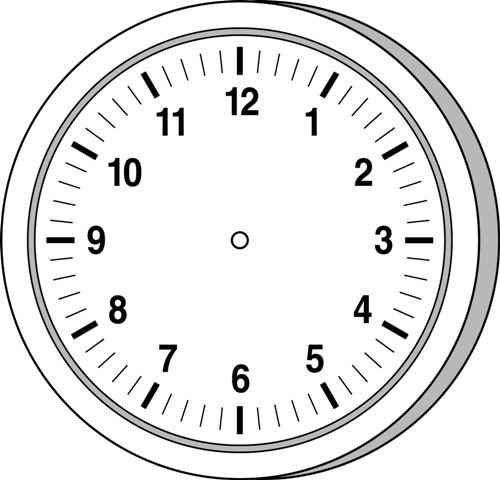 [Speaker Notes: 問題を読みましょう。]
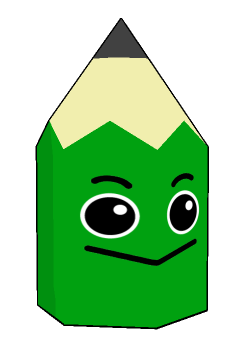 時計算とは
時計算とは、時計の長針と短針が作る角度を使った問題です。
時計算の基本
①長針が1分間に進む角度は６度
②短針が1分間に進む角度は０．５度
③長針は短針に1分間に５．５度近づく
時計算の解き方
★長針と短針が作る角度で考える。
★時計算は長針が短針に追いつく旅人算と考える。
★長針と短針が作る角度÷近づく速さ５．５度＝時間（分）
時計算の基本
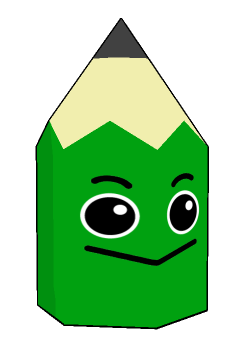 ①長針が1分間に進む角度は６度
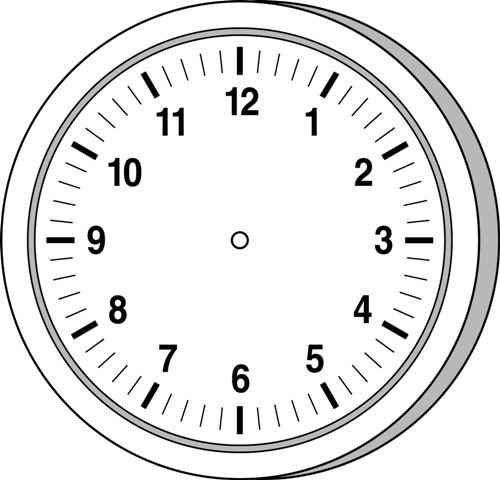 長針が1時間に進む角度は３６０度
１時間は６０分だから1分間に進む角度は、
３６０度÷６０＝６度
時計算の基本
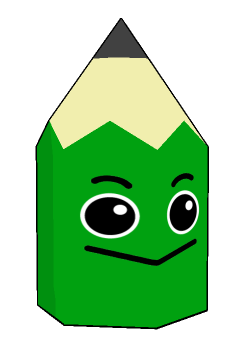 ②短針が1分間に進む角度は０．５度
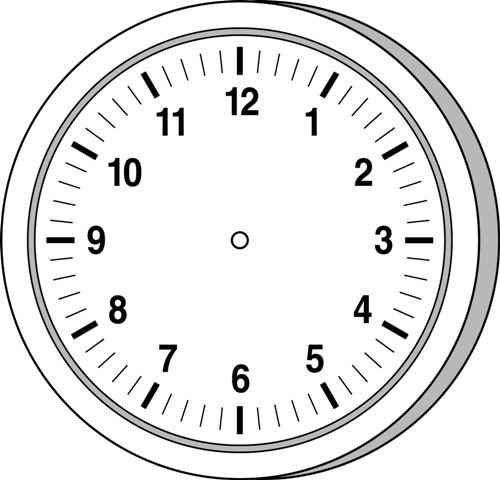 短針が1時間に進む角度は
３６０度÷１２＝３０度
１時間は６０分だから1分間に進む
角度は、
３０度÷６０＝０．５度
③長針は1分間に６度、短針は０．５度進むので
　長針は短針に１分間に５．５度近づく
時計算の解き方
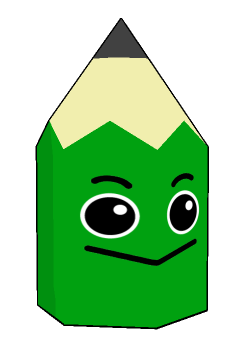 9時をすぎて長針がはじめて短針と重なるのは、9時何分ですか。
解き方
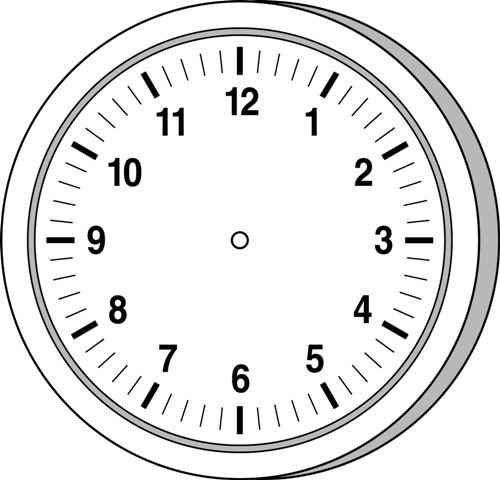 時計算の解き方
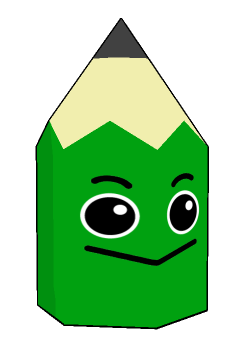 7時から8時までの間で、最初に時計の長針と短針が垂直(90度)になるのは、7時何分ですか。
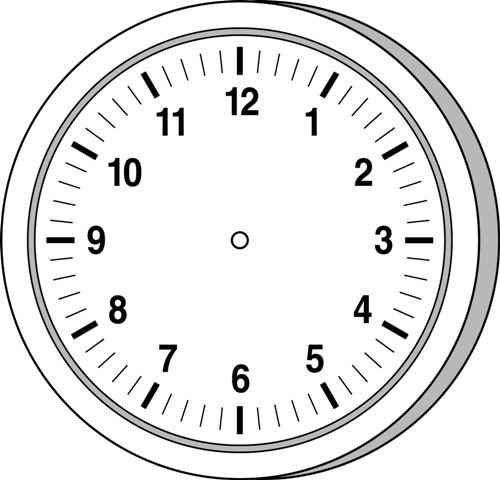 解き方